成都龙潭 试驾场地
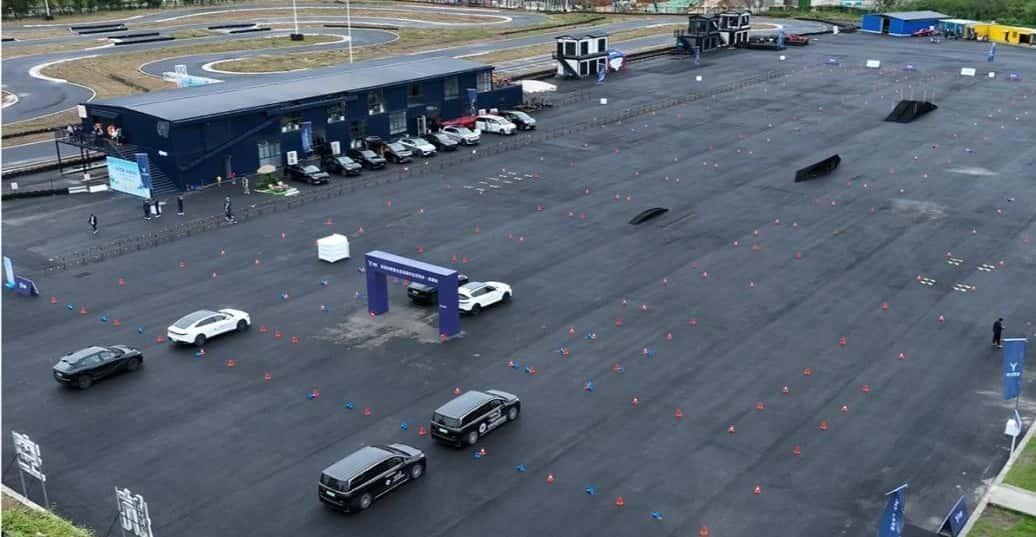 成都龙潭试驾场地，位于成都成华区 ，距离市中心直线距离13KM ，半小时车程 ，交通便利，适合各类汽车品牌试乘试驾、汽车测评、大型团购会等。
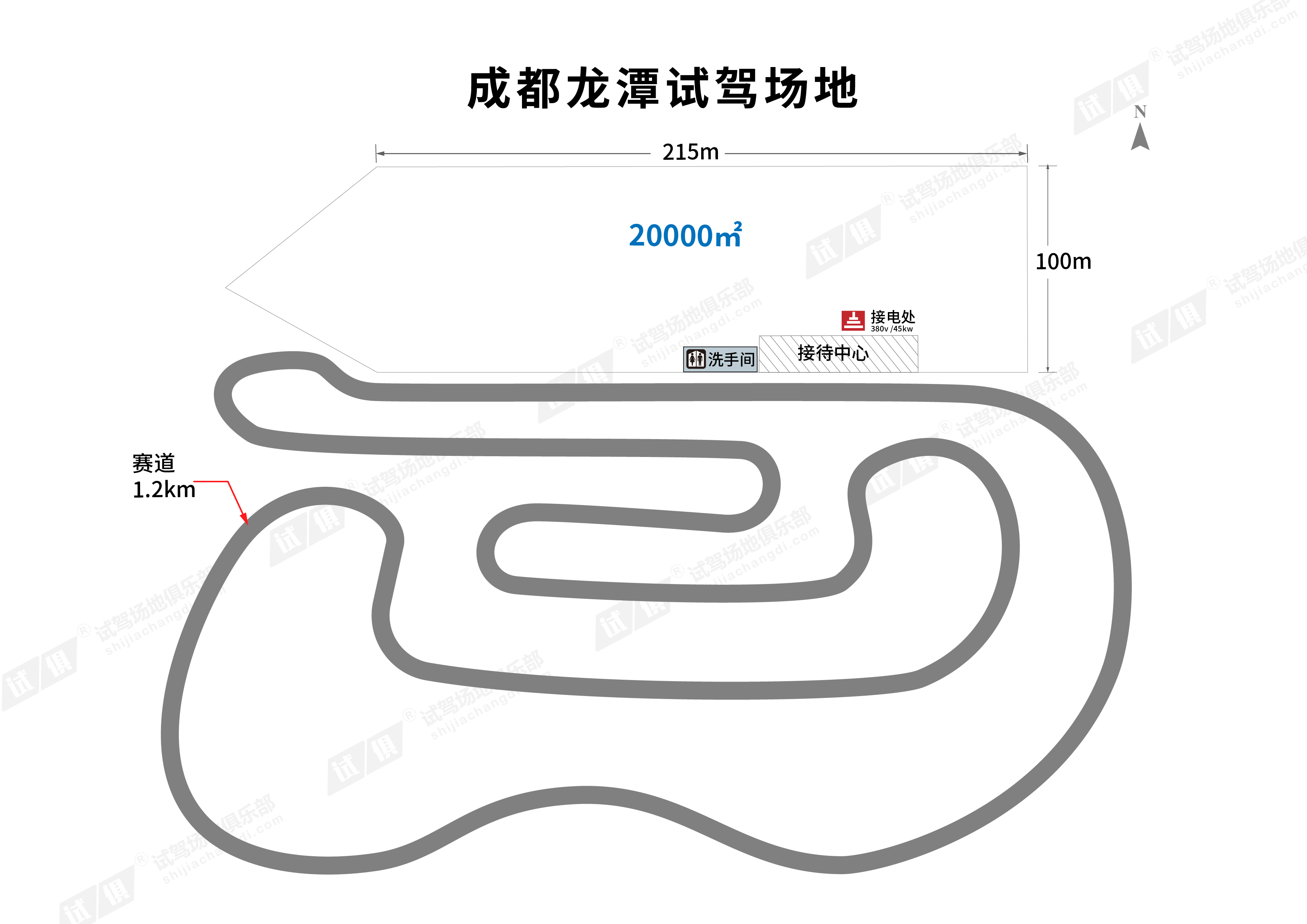 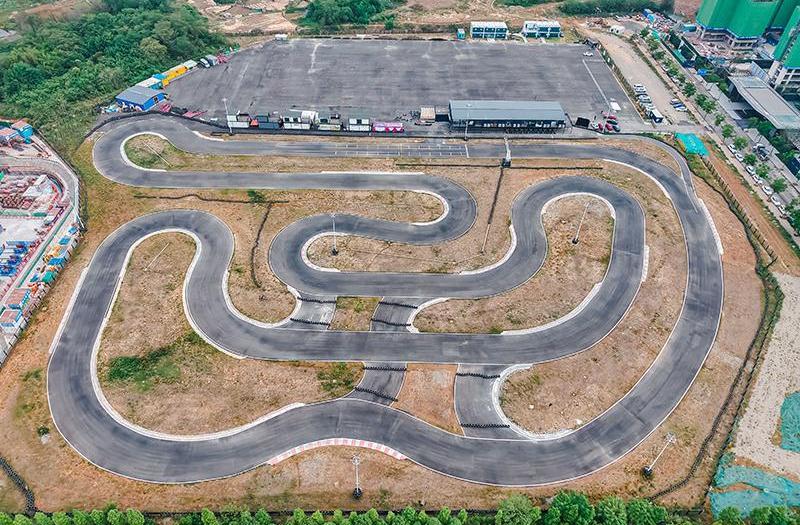 场地费用：5万/天  
场地面积：长210m 宽100m 面积为210000㎡ 赛道：长1200m 宽10m 柏油地面 全封闭 
供电供水：380v/60A 方便接水
配套设施：停车位 固定洗手间
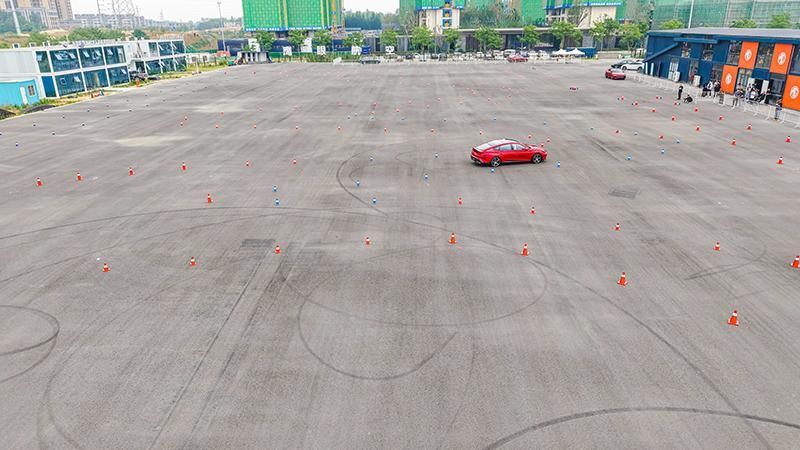 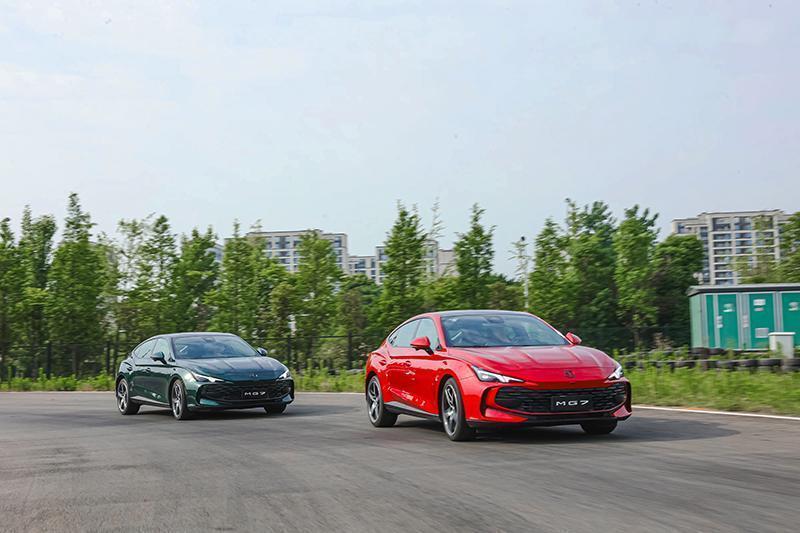 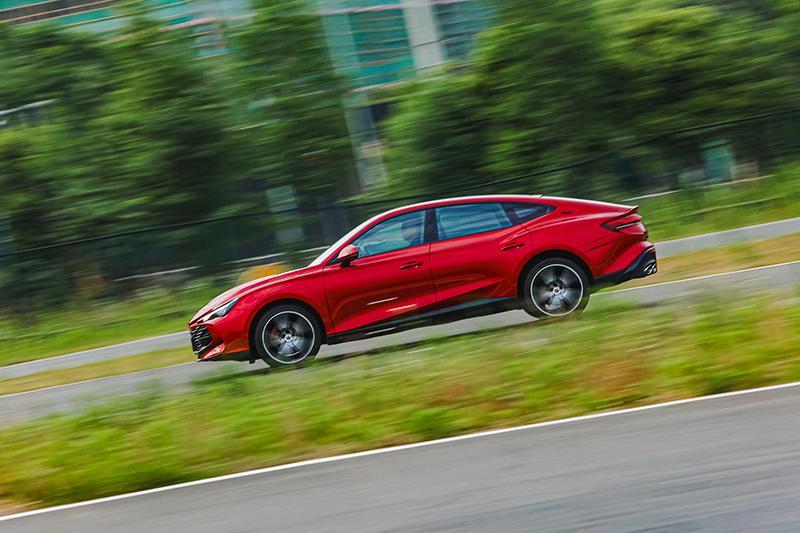 名爵媒体试驾活动
名爵媒体试驾活动
名爵媒体试驾活动
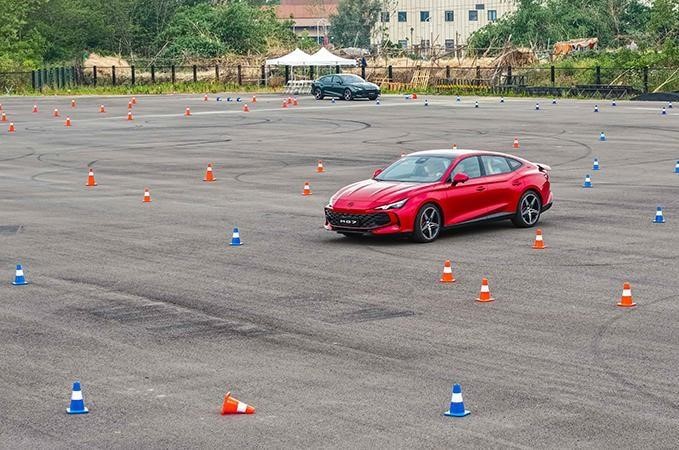 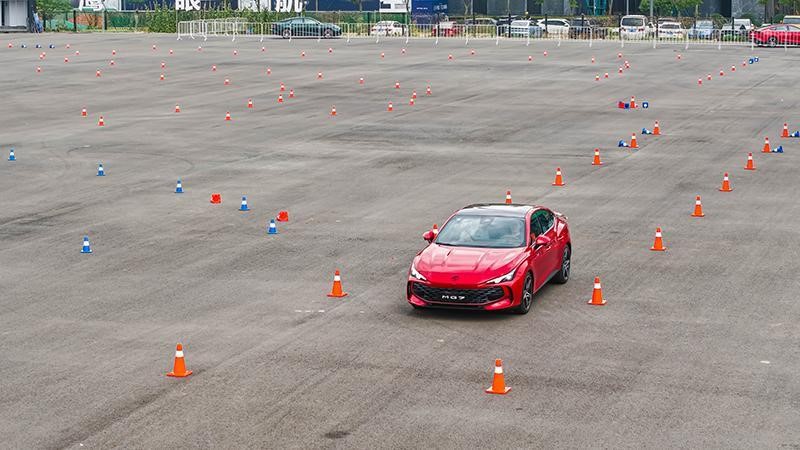 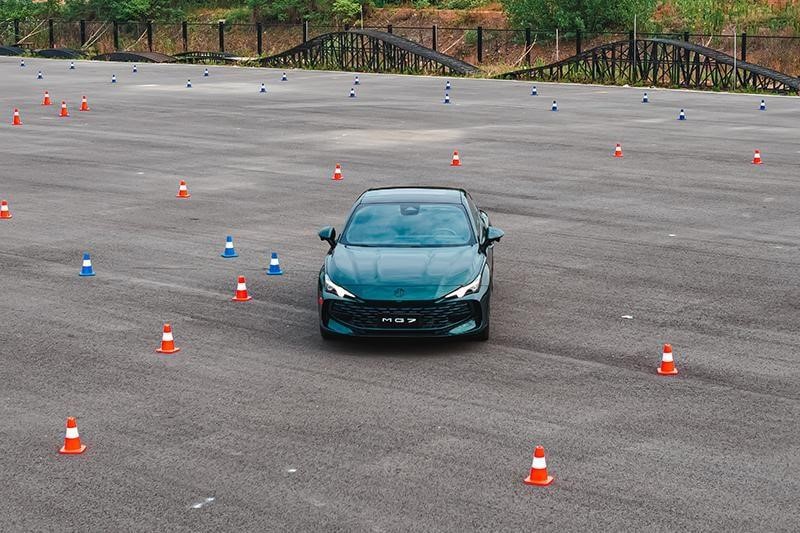 名爵媒体试驾活动
名爵媒体试驾活动
名爵媒体试驾活动